POWER APPS
POWER APPS
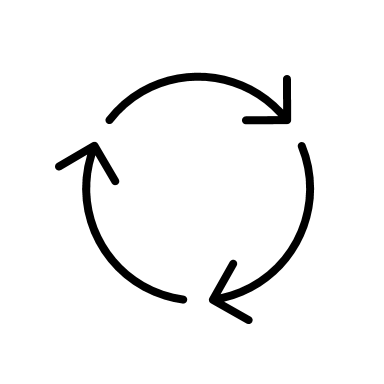 ¿Qué es PowerApps?

PowerApps es parte de la suite de herramientas de Microsoft Power Platform, que también incluye Power BI, Power Automate y Power Virtual Agents. Permite la creación de aplicaciones móviles o de escritorio sin requerir habilidades de desarrollo avanzadas, utilizando una interfaz gráfica fácil de usar. Se integra de forma nativa con otros productos de Microsoft como Office 365, SharePoint, Dynamics 365, entre otros.
¿Para qué sirve PowerApps en la UNP?

Automatización de procesos operativos:  ayuda a automatizar los procesos burocráticos y operativos. Por ejemplo, en la gestión de la seguridad de las personas protegidas, se pueden desarrollar aplicaciones para seguimiento de actividades, reportes de incidentes, solicitudes de servicio o solicitudes de transporte.
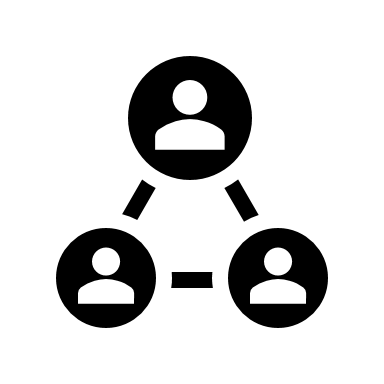 Esquema actual de funcionamiento de las Power Apps en la entidad.
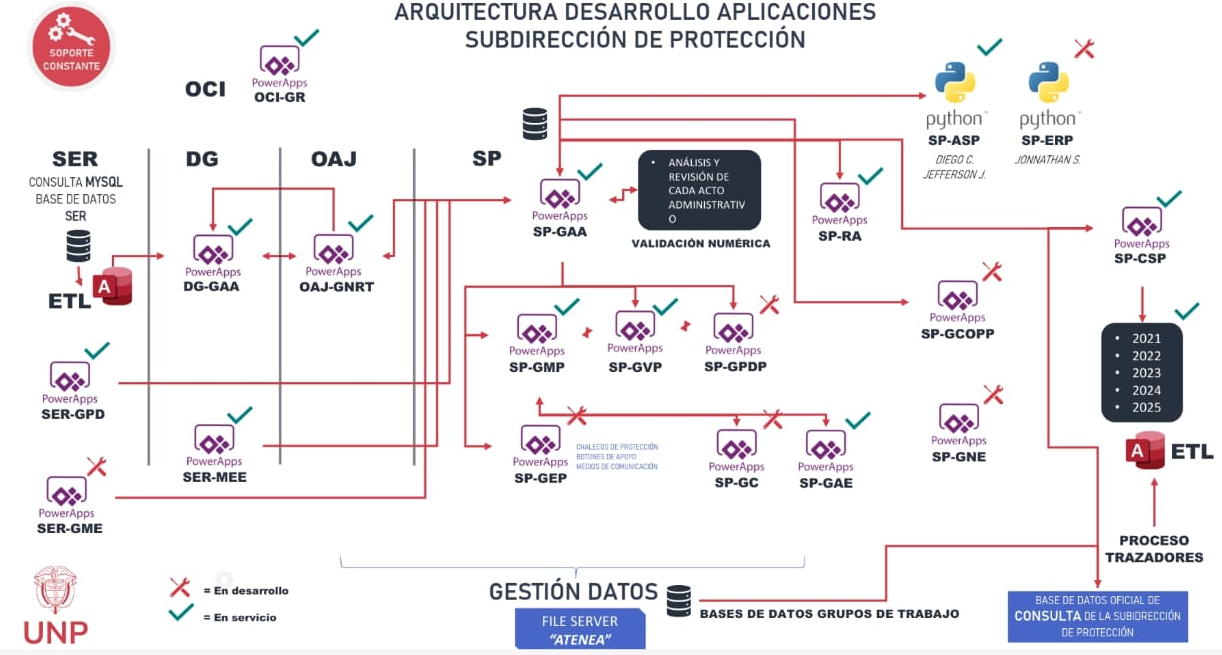 Ejemplo pantalla pool de apps realizadas.
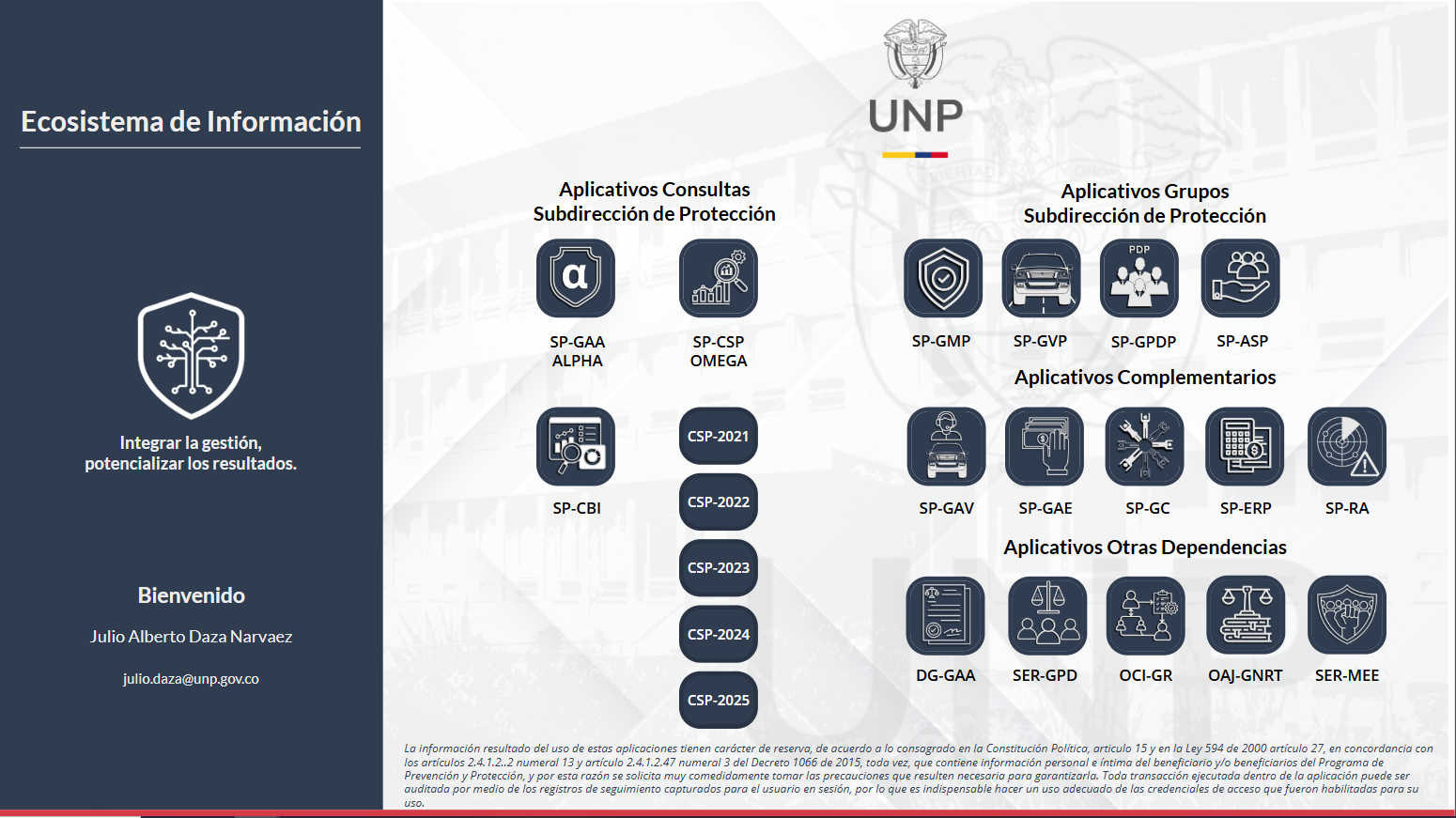